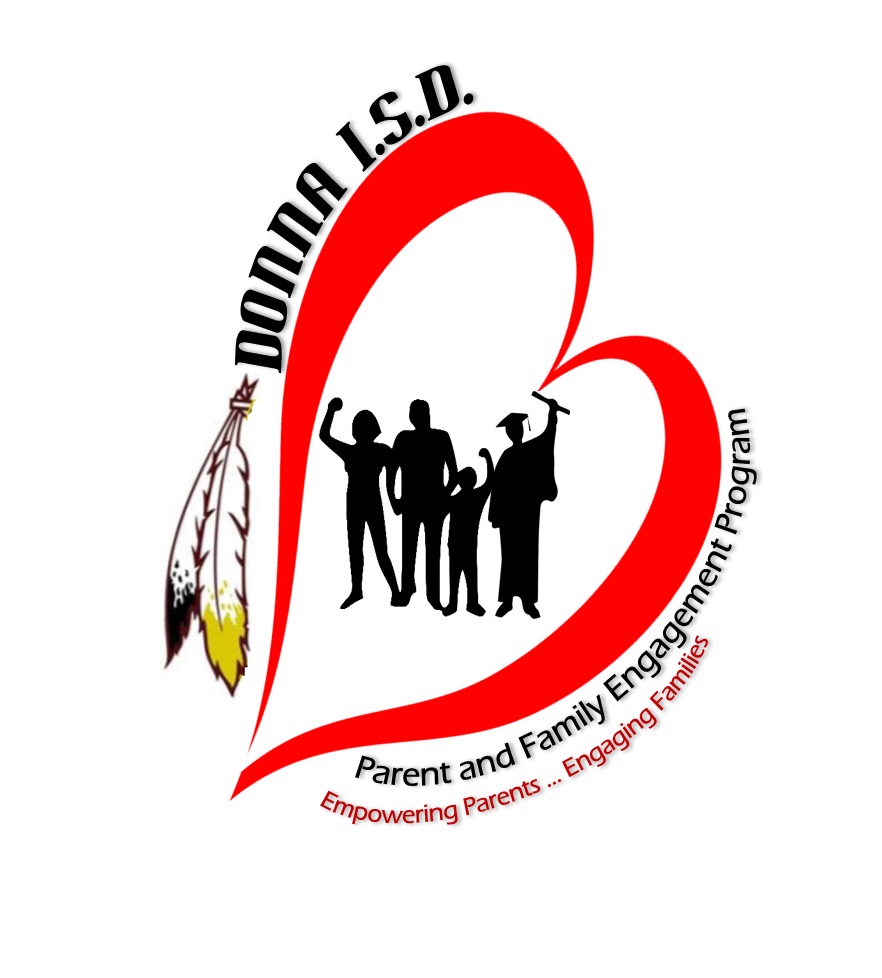 Programa del Titulo I, Part A
Mejorando Programas Básicos 
Y la Participación de los Padres
Titlulo I en el Distrito Escolar de Donna
Veintiuna escuelas en el Distrito Escolar de Donna reciben fondos bajo el 	   	  Titulo I, Parte A de la Ley de Educación Primaria y Secundaria (ESEA 	  	  por sus siglas en inglés). 
  Los fondos de familias de bajos recursos para ayudar a las escuelas con 	 	 gran cantidad de alumnos provenientes les permite a todos los niños 	 	   	 alcanzar los estándares impuestos por el estado para el rendimiento de los 	 	 estudiantes. 
 ESEA se construye sobre la base de rendir cuentas sobre los resultados, la 	participación de los padres y el énfasis de hacer aquello que funcione para 	mejorar el logro académico en base a las investigaciones cientificas.
AMPLIA PLANIFICACIÓN: 

Cada escuela de Título I deberá comprometerse a realizar una planificación detallada de cómo se utilizarán los fondos para mejorar los logros académicos de los estudiantes.  Esta planificación incluye:

  Evaluación Integral de las Necesidades:  Elaborada por los administradores, el 	personal de la escuela,  los padres y los miembros de la comunidad, para que se 	identifiquen las necesidades y que todos los estándares académicos de Texas.
  Plan de Mejor de la Escuela: Los planes de acción que se implementarán para   	cumplir las necesidades identificadas en la Evaluación Integral de las Necesidades.
  Plan Presupuestario:  Detalle de las cuentas ye de los montos que se utilizarán para 	implementar los planes de acción identificados en el Plan de Mejora de la Escuela.  	Podrá incluir fondos para programas de educación para padres, personal adicional de 	instrucción, materiales educativos, programas de tutoría
  Evaluación Anual:  Cada escuela deberá evaluar las actividades que se utilizaron 	para tratar las necesidades del año anterior.  Las actividades que no hayan tenido un 	alto impacto en los logros de los alumnos deberán mejorarse o eliminarse.
PERSONAL ALTAMENTE CALIFICADO:

	Las escuelas del Título I deben seguir reglas 	específicas sobre la 	calidad del personal educativo:

  Docentes Altamente Calificados:  Cada docente deberá cumplir el criterio 	 “Altamente Calificado” establecido por el Estado.
  Paradocentes Altamente Calificados:  Cada paradocente educativo 		 	 empleado en un a escuela bajo el	Titulo I deberá cumplir el criterio 	  	  	 “Altamente Calificado”.  Además, los paradocentes no podrán “separar”      	 a los estudiantes para realizar trabajos individuales o grupales fuera de la 	     	 instrucción de un docente altamente calificado.
INFORMACIÓN PARA PADRES:
Las escuelas bajo el Titulo I son responsables a proporcionar a los padres:

  Reuniones Anuales de Título I para explicar el programa Título I en  	    	 el escuela.
  Información Académica que detalla el programa de estudio que se 		  	 utiliza en la escuela, las formas de evaluación académica que se 	 	 	  	 utilizan para medir el progreso de los alumnos, nivel de competencia que 	 	 se espera que los estudiantes alcancen, una explicación del 		 	  	  	  	 contenido académico y de los estándares del estado.
PADRES QUE PARTICIPAN EN LA TOMA DE DECISIONES:
La escuela debe involucrar a los padres en la planificación, revisión y mejora de:


  Plan de Toda la Escuela (Plan de Mejora de la Escuela), incluyendo el uso de fondos del 	Título I.
  Política de Participación de los Padres, que incluye detalles de cómo los padres serán 	informados de sus derechos bajo el Título I, recibirán una descripción del programa de estudio 	que se utiliza en la escuela, tendrán la oportunidad de participar en reuniones regulares y 	participar en la toma de decisiones de la escuela y en las decisiones relacionadas con la 	educación de	sus hijos.
  El compromiso entre escuela y padres, que detalla las expectativas básicas entre los padres,  	estudiantes, y el personal de la escuela.
  En las escuelas primarias, se debe de llevar a cabo una conferencia anual entre los padres y el  	maestro(a) para discutir el compromiso entre la escuela y los padres en relación con el logro 	individual del estudiante.
EDUCACIÓN DE LOS PADRES:
Cada escuela deberá utilizar la mayor parte de los fondos de Participación de Padres para brindarles a los padres capacitación y herramientas que los ayude a ser socio en la educación de su hijo. Algunos ejemplos de este tipo de capacitación podrían ser: 

estrategias en matemáticas, ciencias, lectura, escritura y estudios sociales,
capacitación de alfabetización, 
uso de la tecnología, y 
aptitudes para la crianza de sus hijos (habilidades parentales).
PARTICIPE EN LA EDUCACIÓN DE SU HIJO
1. Le tomará sólo unos pocos minutos-Asista a las conferencias de padres-docents, noche de 	 	conocer a la maestra, a las noches en familia para Alfabetización, Matemática o Ciencia, colabore en 	un evento en la escuela, revise/compruebe la carpeta de su hijo/a, obtener acceso al “Portal Para      	los Padres”.
  2. Asegúrese de que su hijo LEA entre 20 y 30 minutos todos los dias.  ¡Leer es la base de todas   	las áreas académicas, entonces anime a su hijo para que lea!
  3. Hágale preguntas a su hijo. Sea específico. Hágale preguntas a un nivél alto, como por ejemplo 
(a) ¿Qué estudiaste hoy en lectura o ciencias? 
(b) ¿Qué hiciste hoy en matemáticas? 
(c) ¿Cuéntame algo interesante que te haya ocurrido hoy en la escuela?
  4. Pidale a su hijo que le muestre el trabajo del salon todas las semanas.  Sea positivo con el trabajo   	    y no trate de compararlo con el trabajo de otro niño—simplemente demuéstrele interés.  ¡Hable de  	    la escuela de forma positiva!
CONSEJOS ÚTILES PARA LOS PADRES
1.    Establezca un horario para realizar la tarea diariamente.  Si su hijo no tiene tarea un día  		haga que utilice el tiempo establecido para repasar trabajos anteriores o para leer por placer.
  2.    Establezca un lugar tranquilo para estudiar y proporciónele: 
		∙ Una superficie de trabajo despejada; 
		∙ Una silla cómoda y buena iluminación; 
		∙ Diccionario, lapicera (pluma), lápiz y papel;
  3.    Esté listo para ayudarlo, pero recuerde:		∙ Deje que su hijo haga su propia tarea.		∙ Sea paciente-explíquele lo mejor que pueda pero déjelo/a resolver él trabajo.
  4.      Demuéstrele respeto a su estudio:
 		∙ no vea la televisión ni hable con sus amigos mientras su hijo está estudiando.
 
  5.        Dele tiempo para estirarse y comer algo mientras estudia.

  6.        Elogie su esfuerzo y progreso
	 	∙  No importa lo poco que pueda parecerle. ¡Es MUCHO para Su hijo!
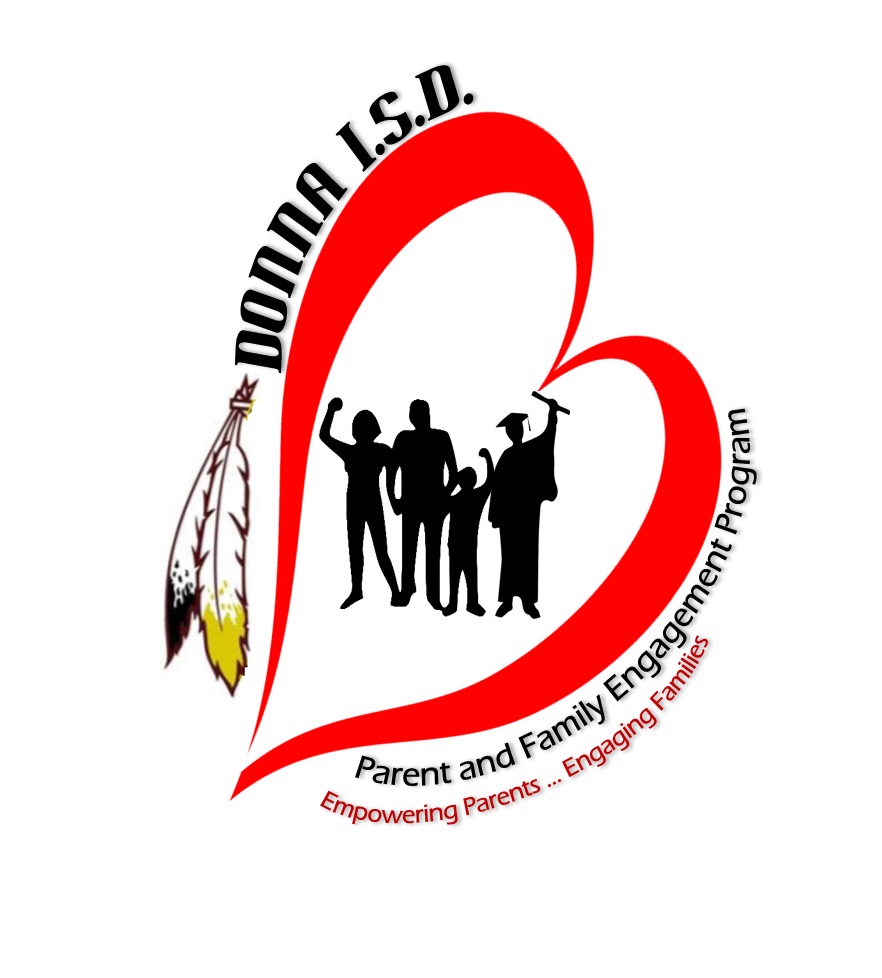 Gracias por su Apoyo!!!

Tomas Tamez, Parent and Family Engagement Director
Ph: (956) 464-1600 ext. 1230
E-mail: ttamez@donnaisd.net


Norma L. Guevara, Secretary
Ph: (956) 464-1600 ext. 1230
E-mail: nlguevara@donnaisd.net